5) Radians
5.1) Radian measure
Chapter CONTENTS
Your turn
Worked example
Your turn
Worked example
Your turn
Worked example
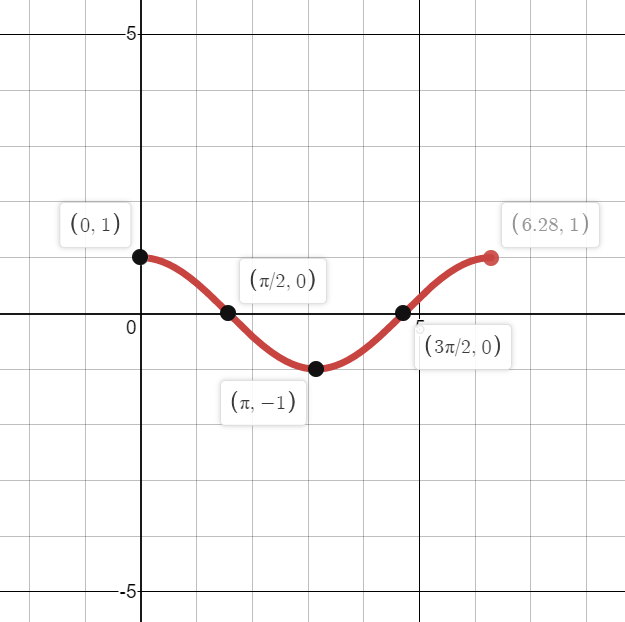 Graphs used with permission from DESMOS: https://www.desmos.com/
Your turn
Worked example
Your turn
Worked example
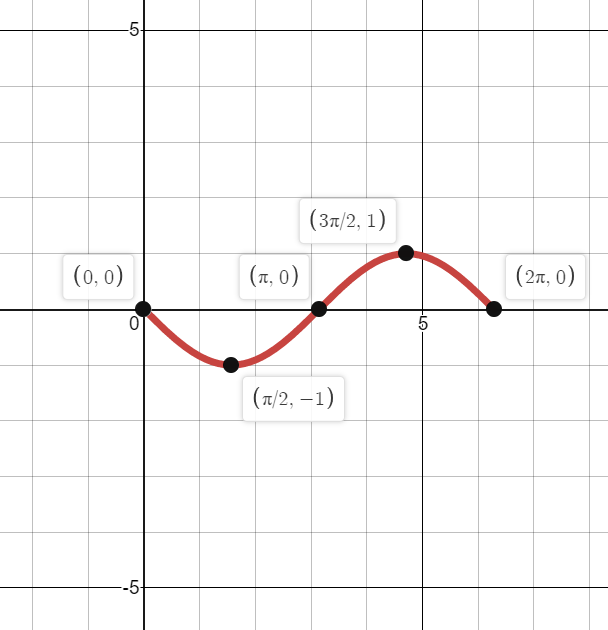 Graphs used with permission from DESMOS: https://www.desmos.com/
Your turn
Worked example
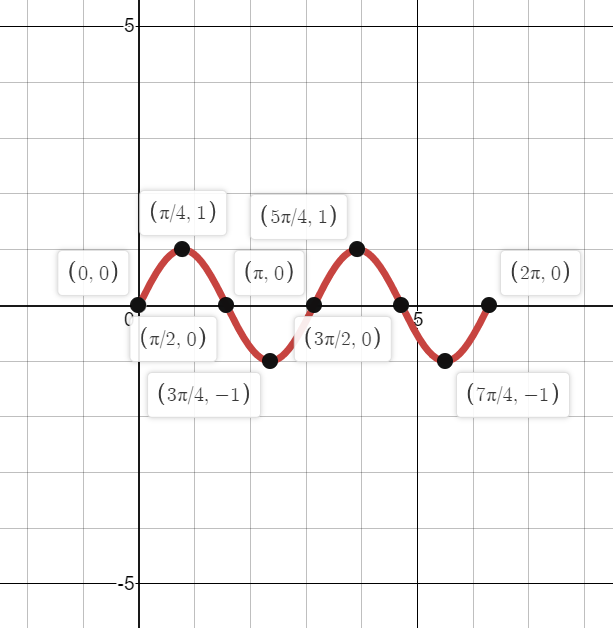 Graphs used with permission from DESMOS: https://www.desmos.com/
5.2) Arc length
Chapter CONTENTS
Your turn
Worked example
Find the length of the arc of a circle of radius 5.2 cm, given that the arc subtends an angle of 0.8 radians at the centre of the circle.
Find the length of the arc of a circle of radius 5.2 cm, given that the arc subtends an angle of 0.4 radians at the centre of the circle.







Find the length of the arc of a circle of radius 10.4 cm, given that the arc subtends an angle of 0.2 radians at the centre of the circle.
Your turn
Worked example
Your turn
Worked example
Your turn
Worked example
Your turn
Worked example
Your turn
Worked example
The perimeter of a sector OAB is four times the length of the arc AB. Find the size of angle AOB
The perimeter of a sector OAB is four times the length of the arc AB. Find the size of angle AOB
5.3) Areas of sectors and segments
Chapter CONTENTS
Your turn
Worked example
A circle, centre O, radius 5.2 cm has a minor sector OAB where the arc AB subtends an angle of 0.8 radians at the centre of the circle.
Find the area of the sector.
A circle, centre O, radius 5.2 cm has a minor sector OAB where the arc AB subtends an angle of 0.4 radians at the centre of the circle.
Find the area of the sector.







A circle, centre O, radius 5.2 cm has a minor sector OAB where the arc AB subtends an angle of 0.2 radians at the centre of the circle.
Find the area of the sector.
Your turn
Worked example
A circle, centre O, radius 5.2 cm has a minor sector OAB where the arc AB subtends an angle of 0.8 radians at the centre of the circle.
A segment is enclosed by a chord AB and the arc AB.
Find the area of the segment.
A circle, centre O, radius 5.2 cm has a minor sector OAB where the arc AB subtends an angle of 0.4 radians at the centre of the circle.
A segment is enclosed by a chord AB and the arc AB.
Find the area of the segment.







A circle, centre O, radius 5.2 cm has a minor sector OAB where the arc AB subtends an angle of 0.2 radians at the centre of the circle.
A segment is enclosed by a chord AB and the arc AB.
Find the area of the segment.
Your turn
Worked example
Your turn
Worked example
A sector of a circle of radius 110 m and perimeter 176 m.
Calculate the area of the sector
A sector of a circle of radius 110 m and perimeter 352 m.
Calculate the area of the sector
Your turn
Worked example
Your turn
Worked example
Shown
Your turn
Worked example
Your turn
Worked example
5.4) Solving trigonometric equations
Chapter CONTENTS
Your turn
Worked example
Your turn
Worked example
Your turn
Worked example
Your turn
Worked example
Your turn
Worked example
Your turn
Worked example
Your turn
Worked example
Your turn
Worked example
Your turn
Worked example
Your turn
Worked example
Your turn
Worked example
5.5) Small angle approximations
Chapter CONTENTS
Your turn
Worked example
Your turn
Worked example
Your turn
Worked example